Psalms of Thanksgiving“For His steadfast love endures forever”
Jan. – Feb. 2020
Psalms of Thanksgiving Review:
What are the three elements typically found in a Psalm of Thanksgiving?
Psalms of Thanksgiving (p.7)
Declaration of Thanks
Report of a Crisis
Report of Deliverance
Learning Goals (p.3)
Read for meaning.
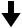 Identify features of thanksgiving.
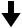 See God through thankfulness.
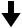 Pray with purposeful thanks.
Learning Plan (p.2)
Learning Plan (p.2)
Psalm 18 (p. 30-32)
“A Psalm of David, the servant of the Lord, who addressed the words of this song to the Lord on the day when the Lord delivered him from the hand of all his enemies.” (see 2 Samuel 22:1)
Psalm 18 (p. 30-32)
As we read:
What jumps out? What do you notice? Big ideas? Features?
Psalm 18 (p. 30-32)
The Crisis
What is the nature of it?
How do we relate?
Psalm 18 (p. 30-32)
The Crisis
The Deliverance
How is it described?
“rewarded me according to my righteousness”??
Psalm 18 (p. 30-32)
The Crisis
The Deliverance
The Praise
What stands out about the praise in this psalm?
Psalm 18 (p. 30-32)
“Great salvation he brings to the king, 
And shows steadfast love to his anointed,
To David and his offspring forever.” 
Psalm 18:50
Looking Ahead (p.8-9)
Read Psalm 30 actively.
Identify the components.
Message in a nutshell.
What about God?
Write your own prayer.
Psalms of Thanksgiving“For His steadfast love endures forever”
Jan. – Feb. 2020